DOBRÉ RÁNO!
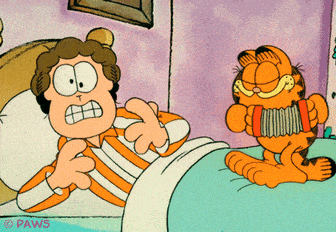 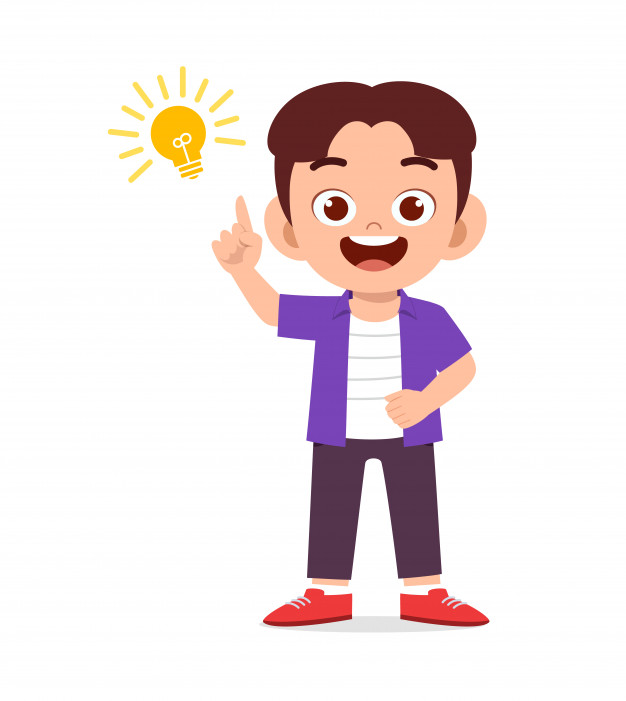 Z MINULÉ HODINY – spojovačka
STARŠÍ A VĚTŠÍ GEOLOGICKÁ OBLAST ČR

MLADŠÍ A MÉNĚ ROZSÁHLÁ GEOLOGICKÁ OBLAST ČR

DÍLČÍ ČÁST VĚTŠÍ GEOL. OBLASTI ČR, NÁZEV VZNIKL Z LAT. NÁZVŮ ŘEK LABE A DUNAJ

DÍLČÍ ČÁST VĚTŠÍ GEOL. OBL. ČR, NÁZEV ODVOZEN OD PŘÍJMENÍ FRANCOUZSKÉHO GEOLOGA
BARRANDIEN

ČESKÝ MASIV

 MOLDANUBIKUM

ZÁPADNÍ KARPATY
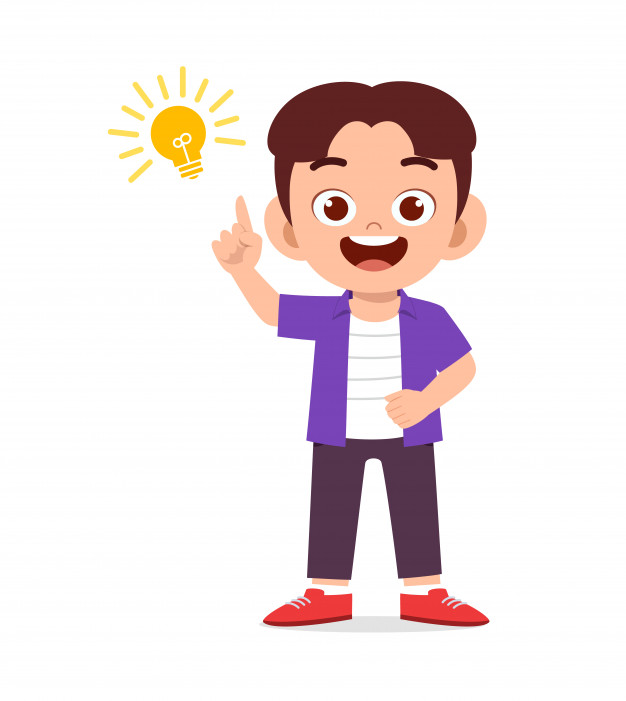 Z minulé hodiny – JAK JE TO SPRÁVNĚ?
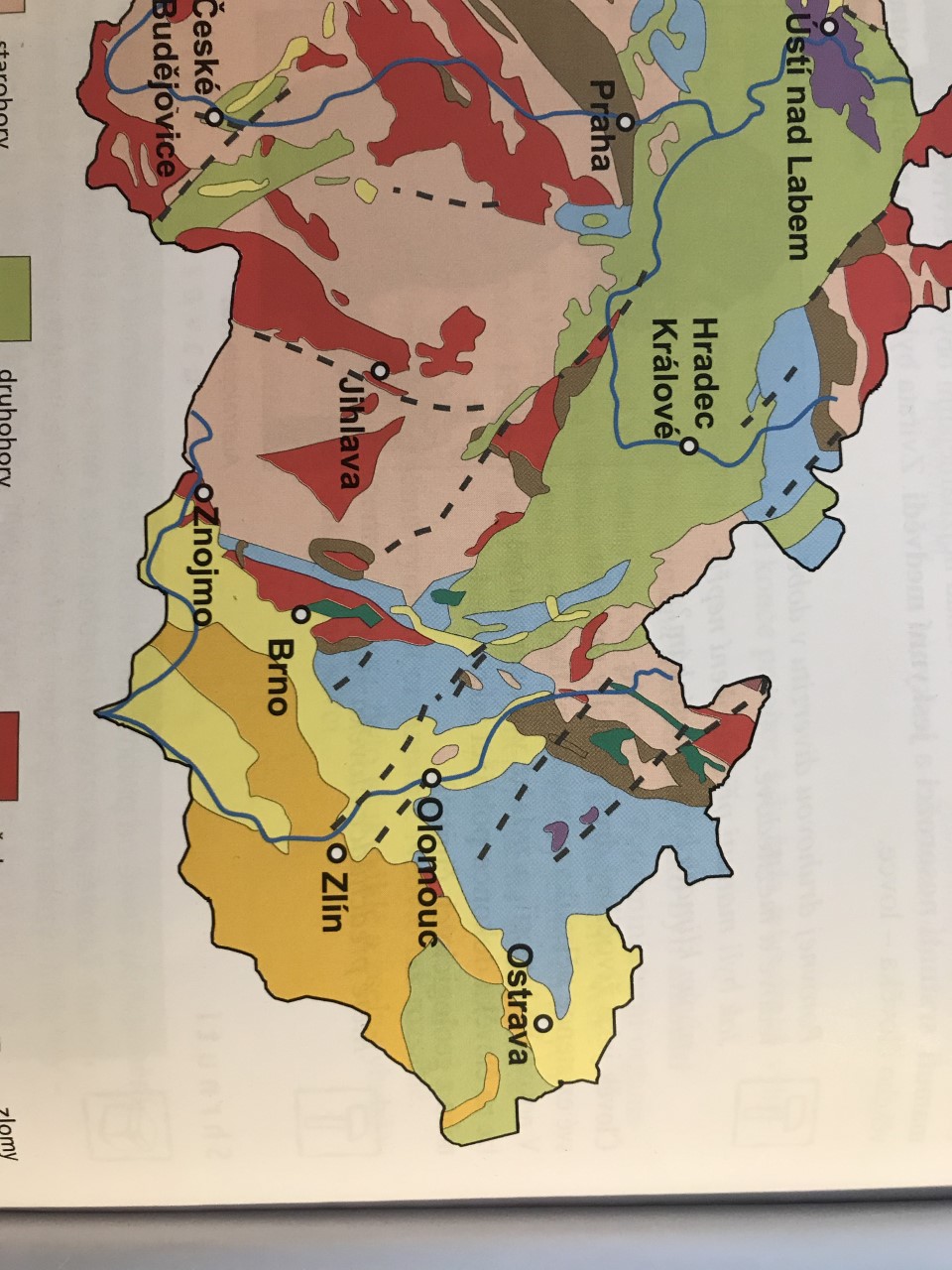 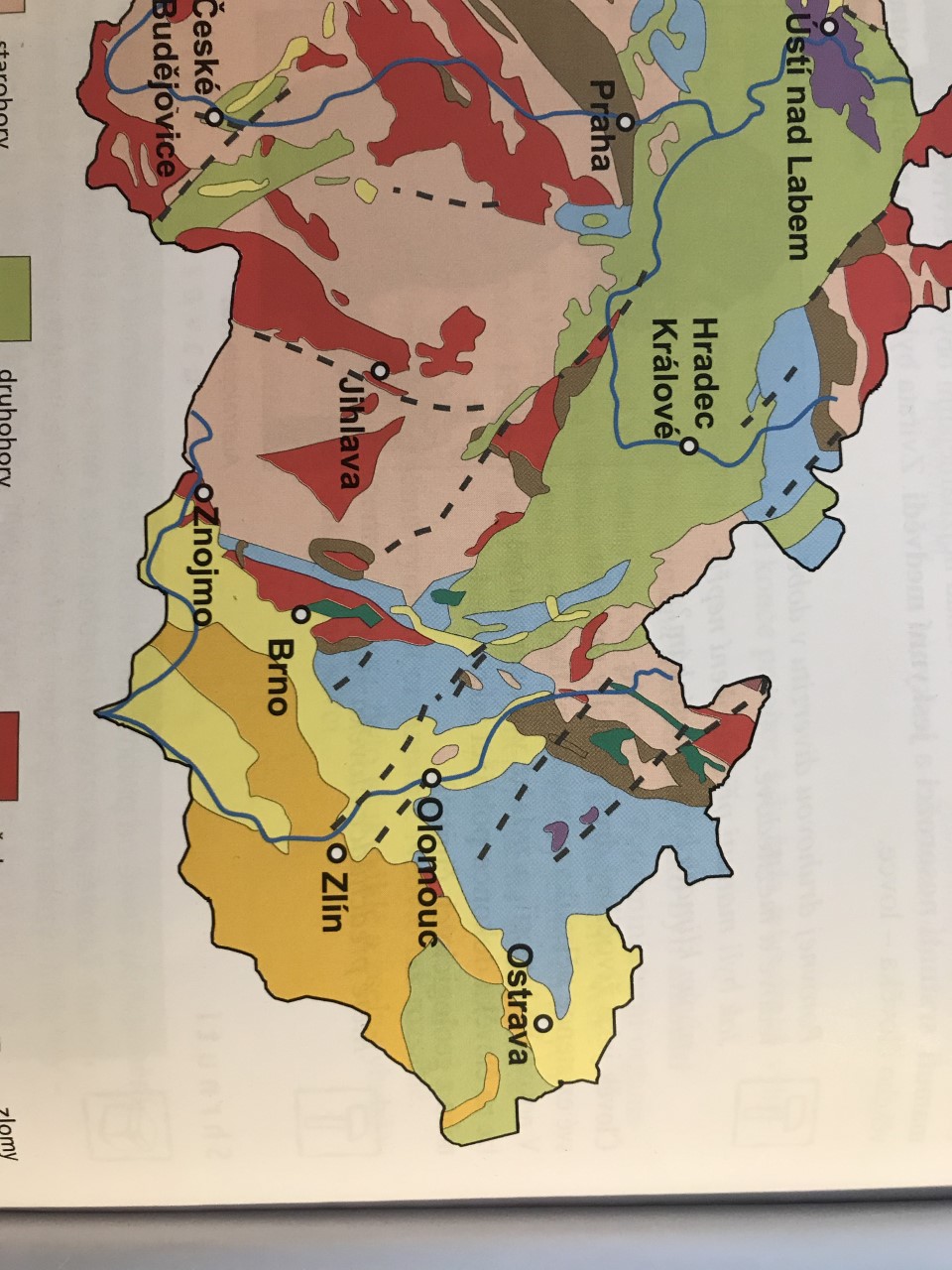 [Speaker Notes: Hranice: pomyslná čára mezi Znojmem a Svitavami, nebo mezi Znojmem a Ostravou? Samozřejmě druhá možnost.]
PODKRUŠNOHORSKÉ PÁNVE
Oblast v podhůří Krušných hor známá těžbou hnědého uhlí.

3 geomorfologické celky:
CHEBSKÁ PÁNEV,
MOSTECKÁ PÁNEV,
SOKOLOVSKÁ PÁNEV.

V jakém geologickém období vzniklo hnědé uhlí? V PRVOHORÁCH / VE TŘETIHORÁCH?
Podkrušnohorská oblast
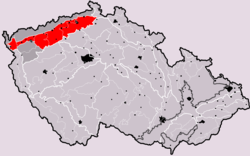 [Speaker Notes: Ve třetihorách.
ČERNÉ UHLÍ JE Z ČEHO? PŘESLIČKY, PLAVUNĚ, KAPRADINY (PRVOHORY). HNĚDÉ UHLÍ JE Z ŘEG]
PODKRUŠNOHORSKÉ PÁNVE
Při povrchové těžbě hnědého uhlí dochází k celkové změně přírodního rázu krajiny.
Změněná krajina brání obvyklému využití pro zemědělskou výrobu, lesnictví, rekreační účely, apod.
Při povrchové těžbě navíc dochází ke znečišťování ovzduší, povrchových a podzemních vod a půdy.
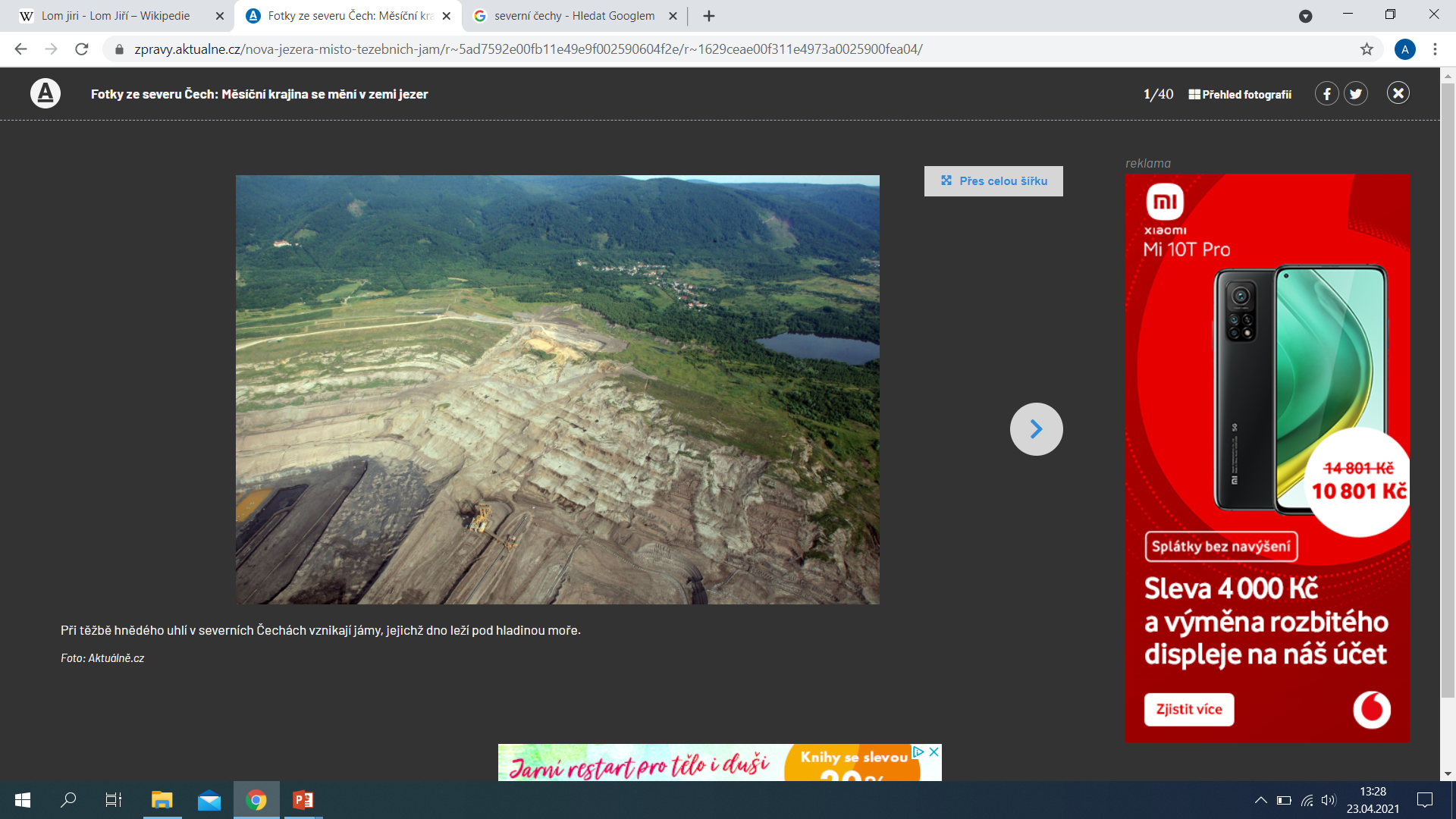 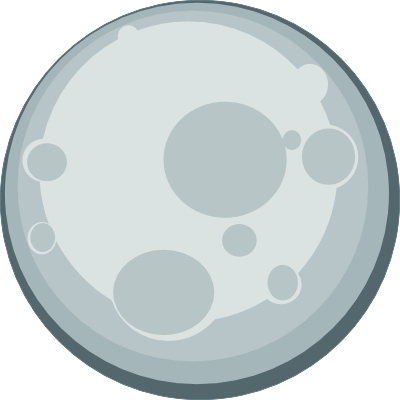 [Speaker Notes: „Měsíční krajina“.]
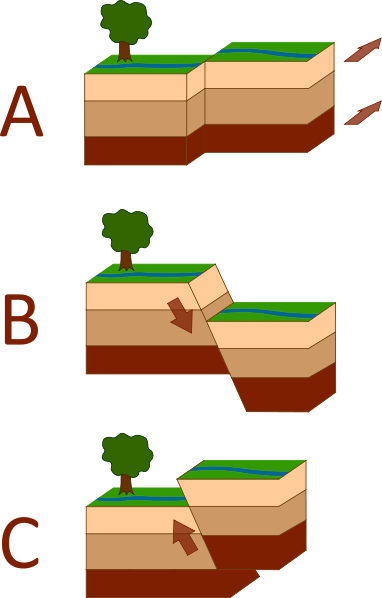 Krušné hory
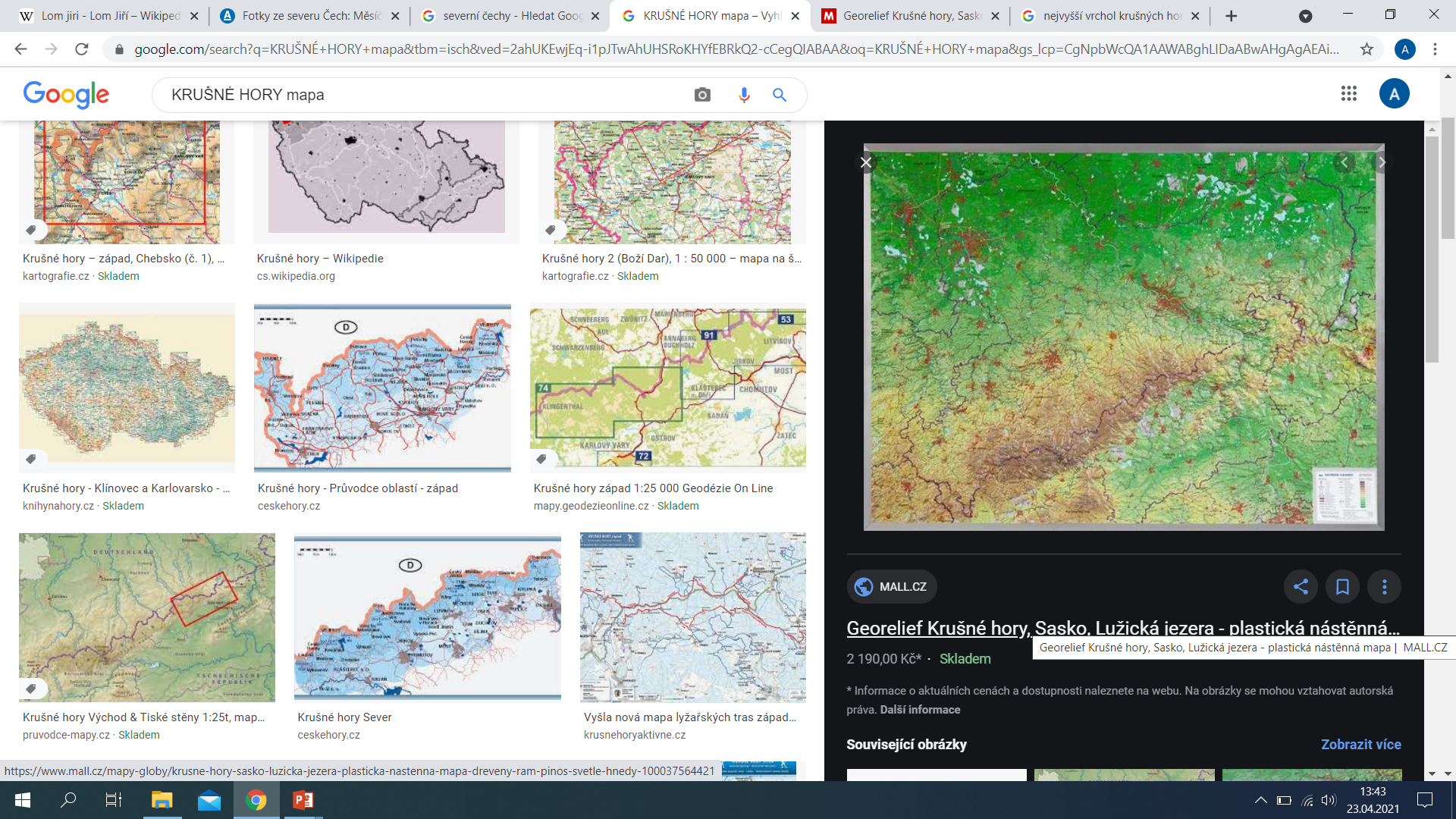 Souvislá hradba – svědčí o jejich vyzdvižení podle zlomu.

Po geologické stránce jsou velmi pestré. Najdeme zde celou řadu přeměněných hornin: fylity, svory, pararuly a migmatity, kterými pronikají tělesa žul.

Nejznámější: karlovarský pluton.
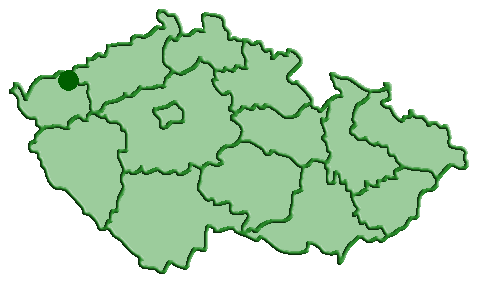 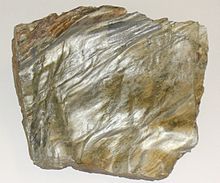 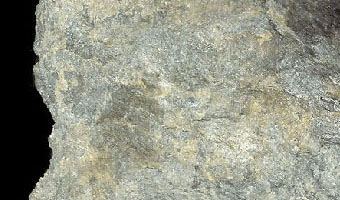 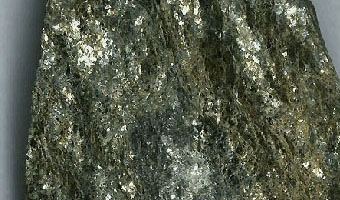 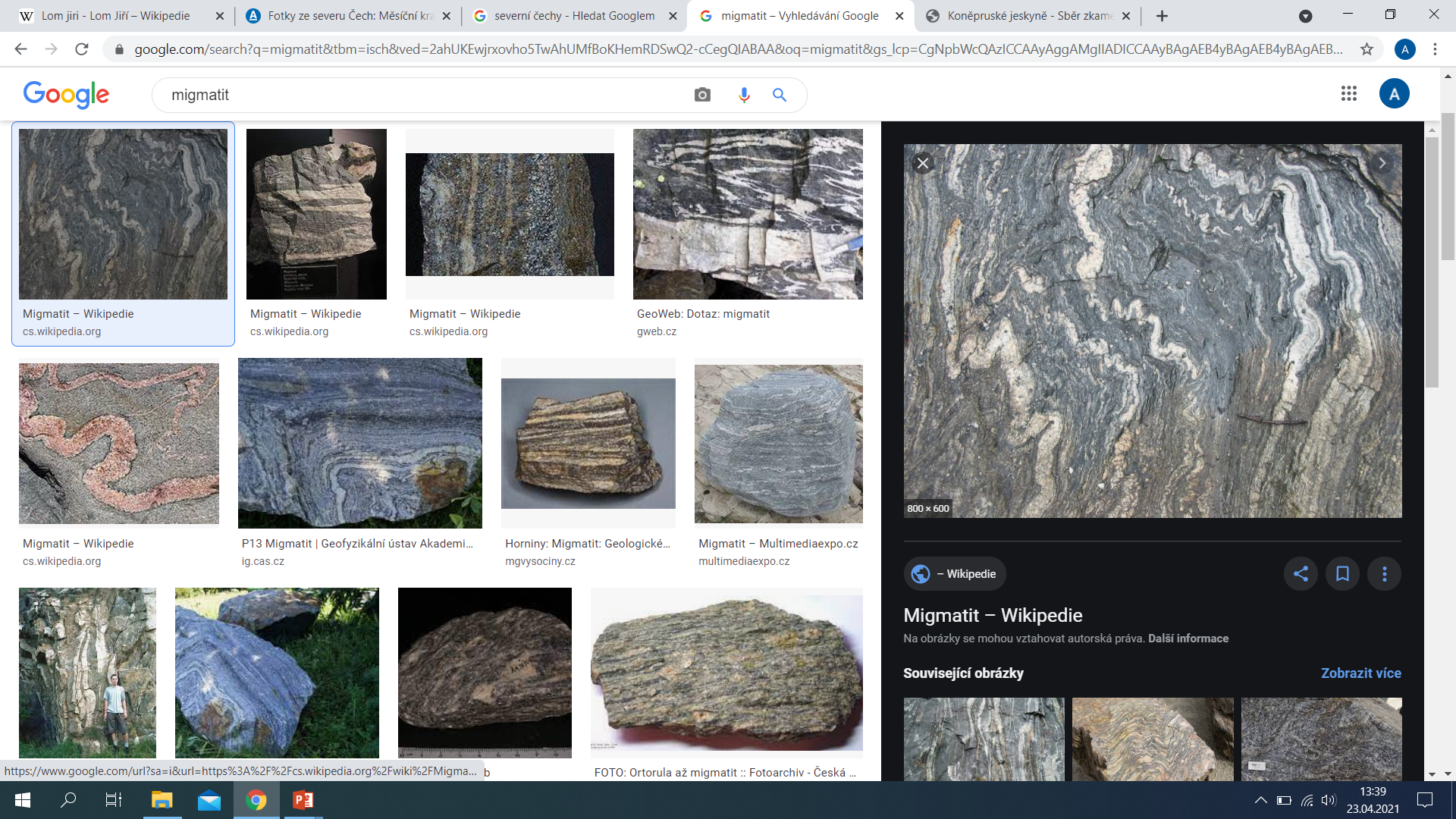 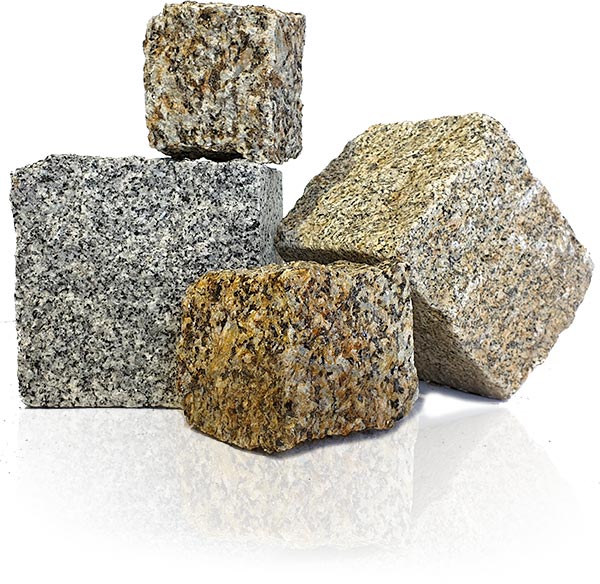 [Speaker Notes: Pluton je termín z geologie, kterým označujeme velké těleso magmatického původu, nacházející se většinou v hlubinách zemské kůry. Název těleso obdrželo od římského pojmenování boha podzemí Plúta.]
Mladá vulkanická pohoří
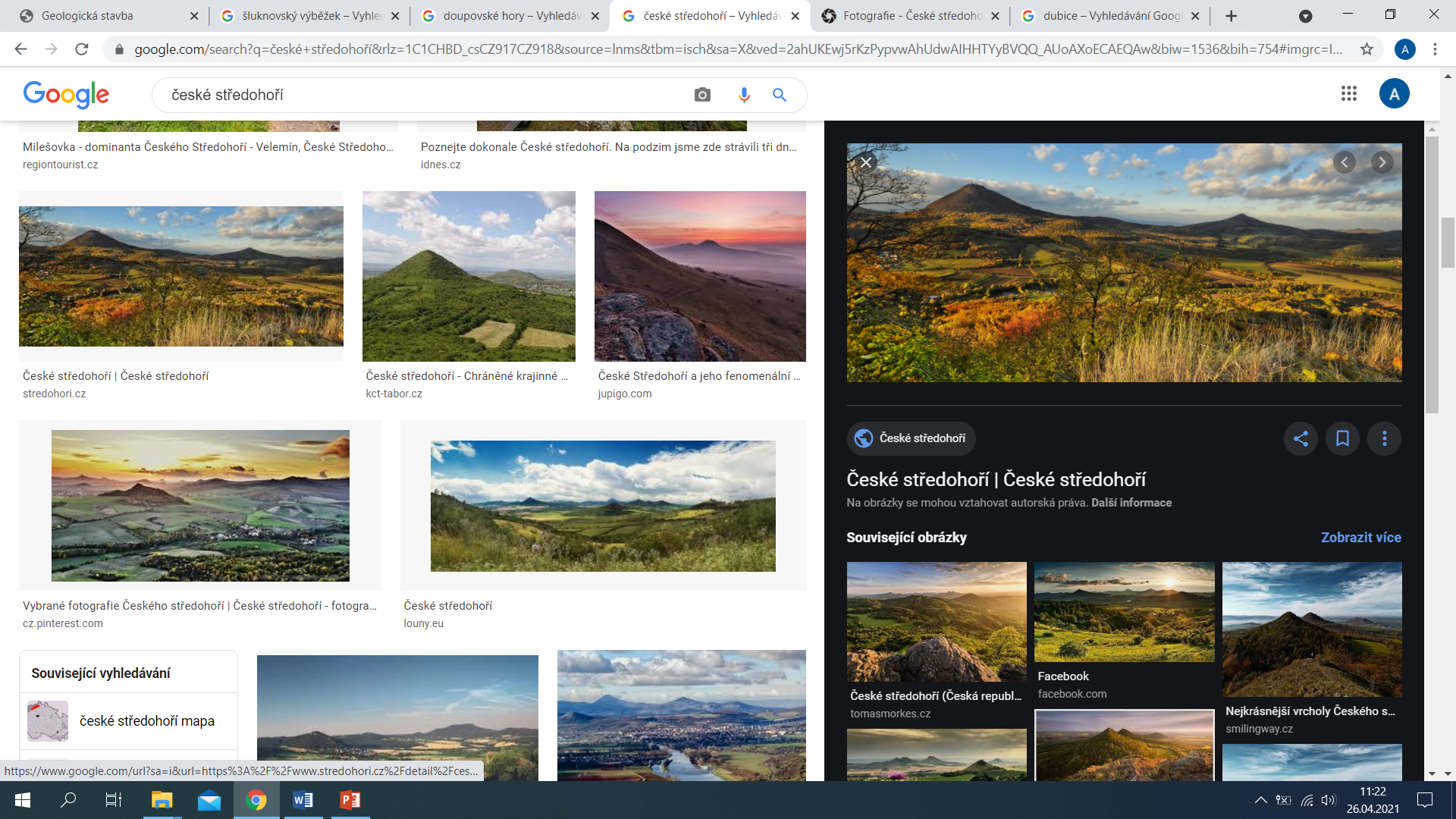 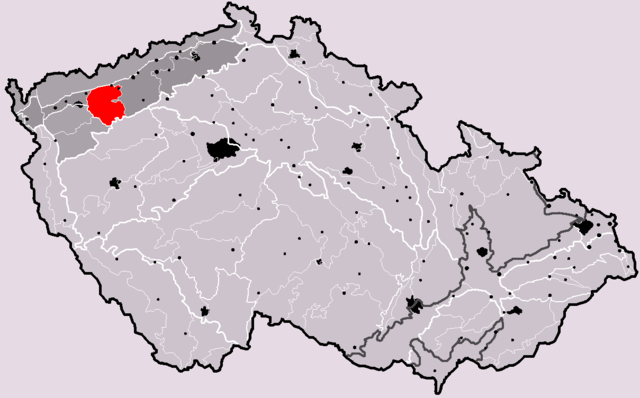 Oblasti mladých vulkanických pohoří tvoří vrcholky třetihorních výlevných (vulkanických) vyvřelých hornin.

Doupovské hory
České středohoří

Čtvrtohory: vznik našich nejmladších sopek – např. Venušina sopka u Bruntálu.
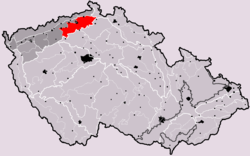 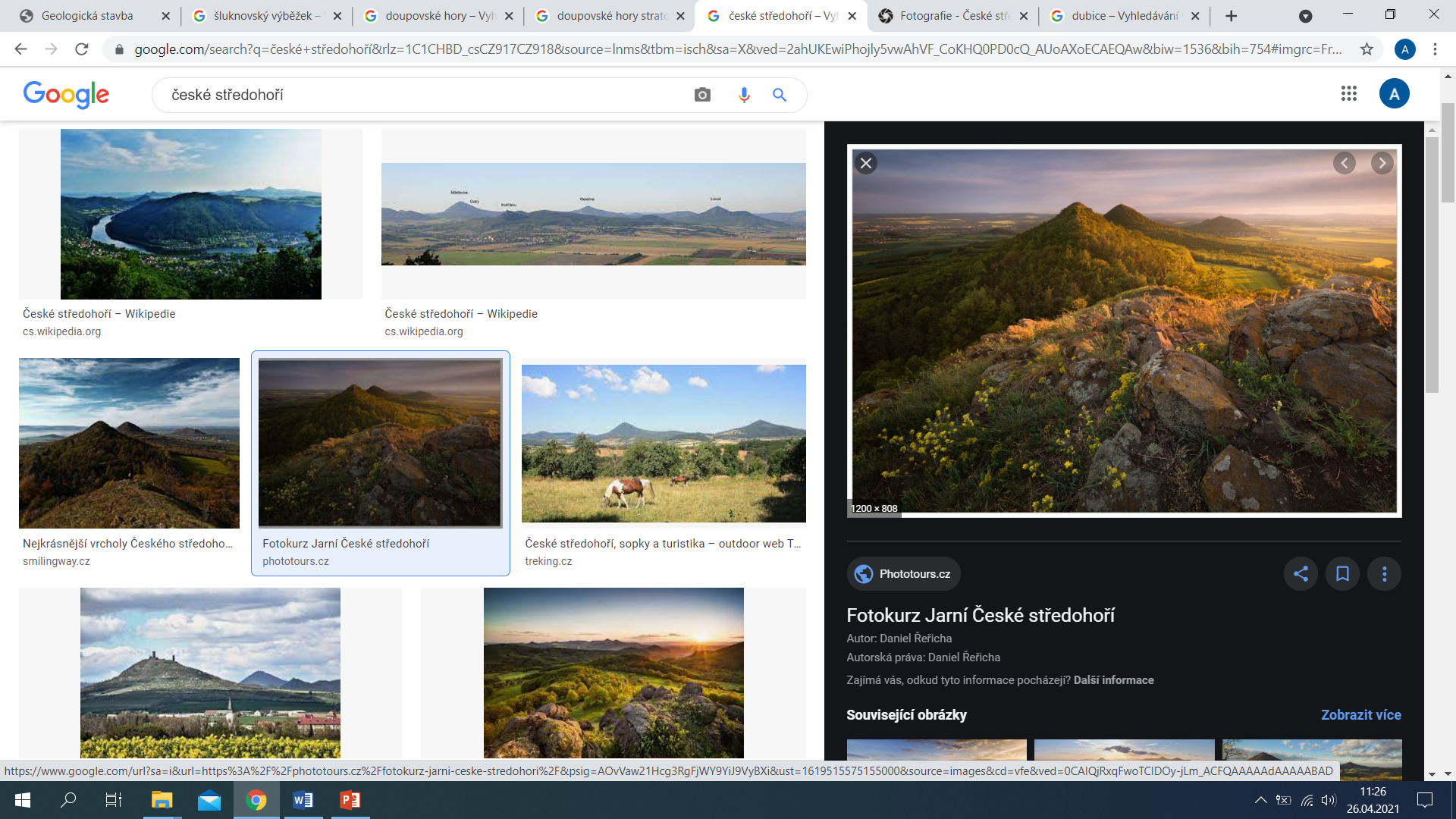 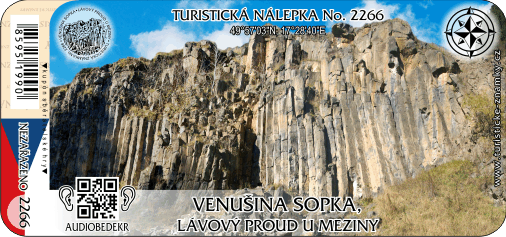 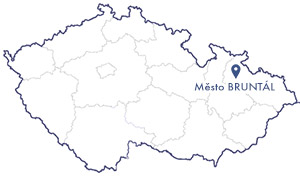 [Speaker Notes: Doupovské hory jsou celé pozůstatky několika sopek vedle sebe.]
LUŽICKÝ PLUTON
?
Jedno z nejstarších těles hlubinných vyvřelých hornin v Českém masivu.

Vznikl při vrásnění, které probíhalo na rozhraní starohor a prvohor.

Je tvořen převážně žulami.

U Šluknova se těží hornina podobná gabru, která je naším nejtmavším dekoračním kamenem (tzv. šluknovský diabas).
?
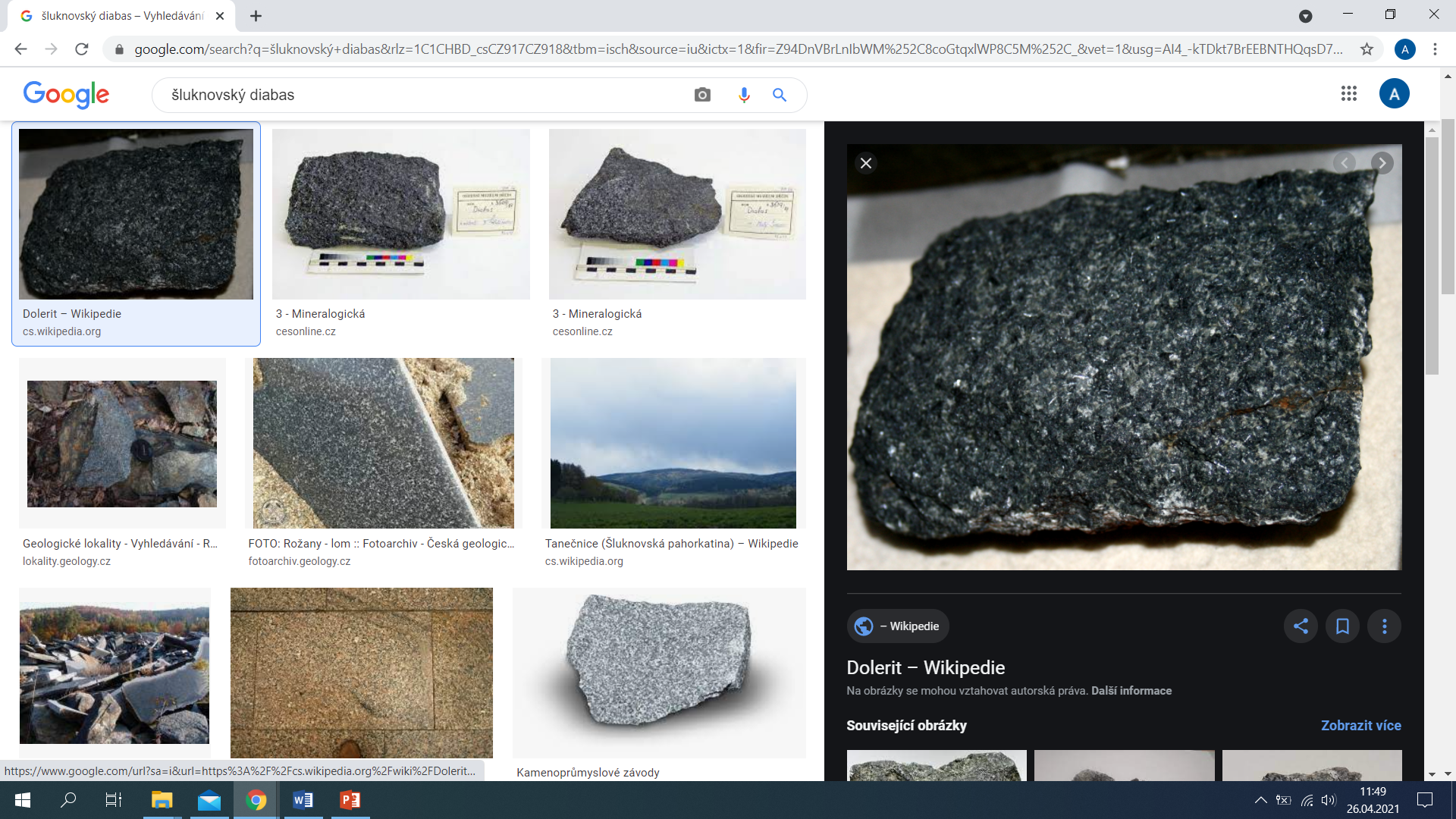 [Speaker Notes: Na naše území zasahuje pouze svým okrajem z Německa.]
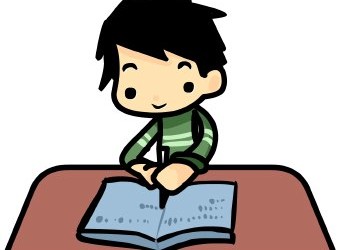 JAK JE TO?
PODKRUŠNOHORSKÉ PÁNVE

MLADÁ VULKANICKÁ POHOŘÍ

LUŽICKÝ PLUTON
JEDNO Z NEJSTARŠÍCH TĚLES HLUBINNÝCH VYVŘELÝCH HORNIN V Č. MASIVU

NAPŘ. DOUPOVSKÉ HORY A ČESKÉ STŘEDOHOŘÍ

OBLAST ZNÁMÁ TĚŽBOU HNĚDÉHO UHLÍ